KHOA HỌC
Khoa học
Bài cũ:
1/Nêu nguyên nhân làm không khí bị ô nhiễm.
2/ Không khí được coi là trong sạch khi nào?
Khoa học
Bảo vệ bầu không khí trong sạch
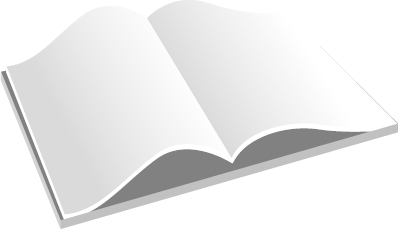 SGK
80
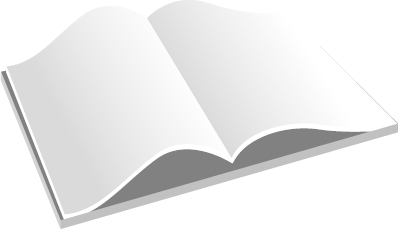 Khoa học
SGK
80
Bảo vệ bầu không khí trong sạch
Quan sát các tranh (từ tranh 1 đến tranh 7) trong SGK/ 80,81 - Thảo luận nhóm 4:
 - Nêu việc nào nên làm và việc nào không nên làm để bảo vệ bầu không khí trong sạch.
Thời gian 3 phút
a/ Những việc nên làm để bảo vệ bầu không khí trong sạch được thể hiện qua hình vẽ SGK:
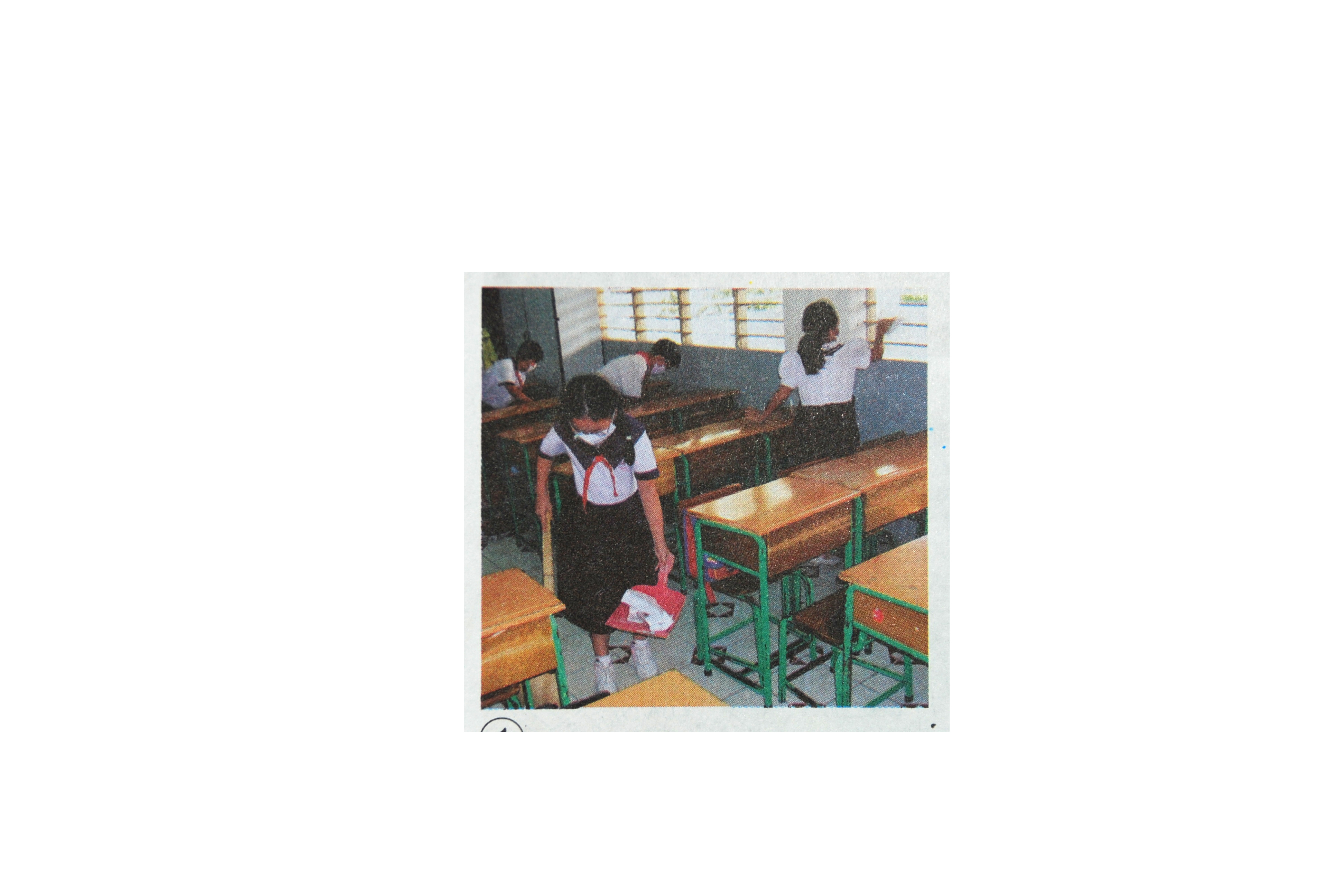 Hình 1: Các bạn làm vệ sinh lớp học để tránh bụi. .
a/ Những việc nên làm để bảo vệ bầu không khí trong sạch được thể hiện qua hình vẽ SGK:
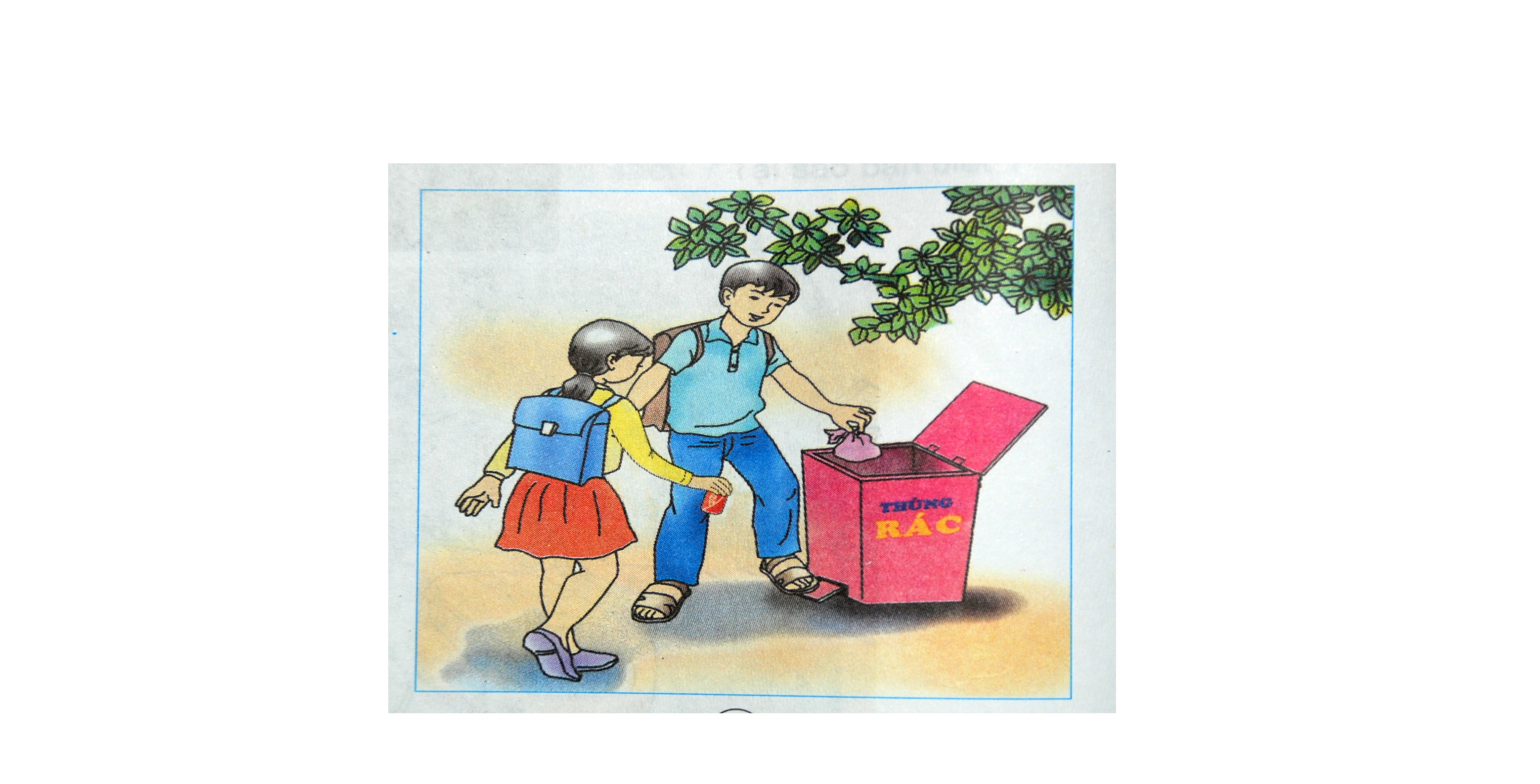 Hình 2: Vức rác vào thùng có nắp đậy, để tránh bốc ra mùi hôi thối và khí độc.
a/ Những việc nên làm để bảo vệ bầu không khí trong sạch được thể hiện qua hình vẽ SGK:
*Hình 3: Nấu ăn bằng bếp cải tiến tiết kiệm củi ; khói và khí thải theo ống bay lên cao, tránh cho người đun bếp hít phải.
a/ Những việc nên làm để bảo vệ bầu không khí trong sạch được thể hiện qua hình vẽ SGK:
*Hình 5 :Trường học có nhà vệ sinh hợp quy cách giúp HS đi đại tiểu tiện đúng nơi quy định và xử lí phân tốt không gây ô nhiễm môi trường.
a/ Những việc nên làm để bảo vệ bầu không khí trong sạch được thể hiện qua hình vẽ SGK:
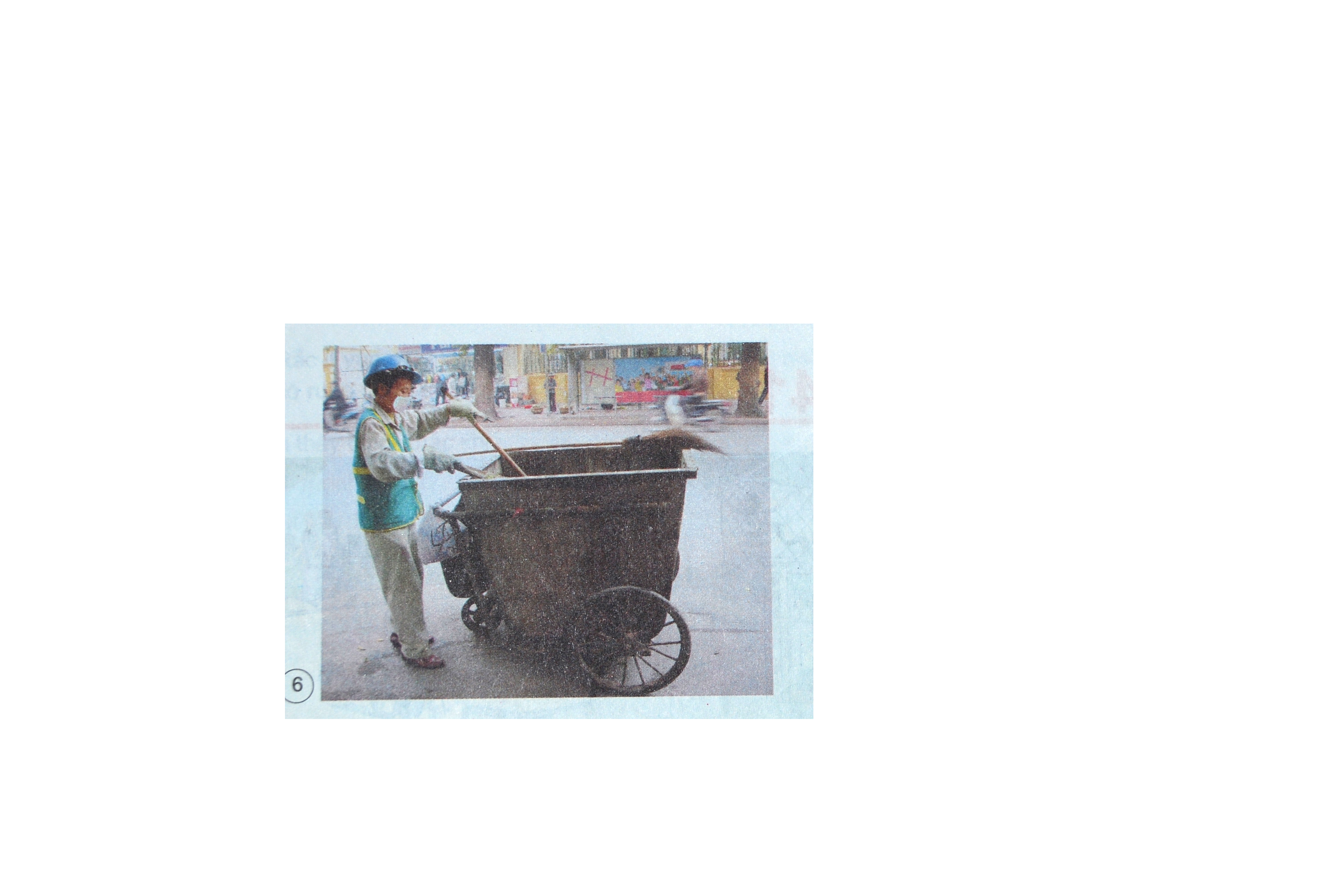 *Hình 6: Cảnh thu gom rác ở thành phố làm đường phố sạch đẹp, tránh bị ô nhiễm môi trường.
a/ Những việc nên làm để bảo vệ bầu không khí trong sạch được thể hiện qua hình vẽ SGK:
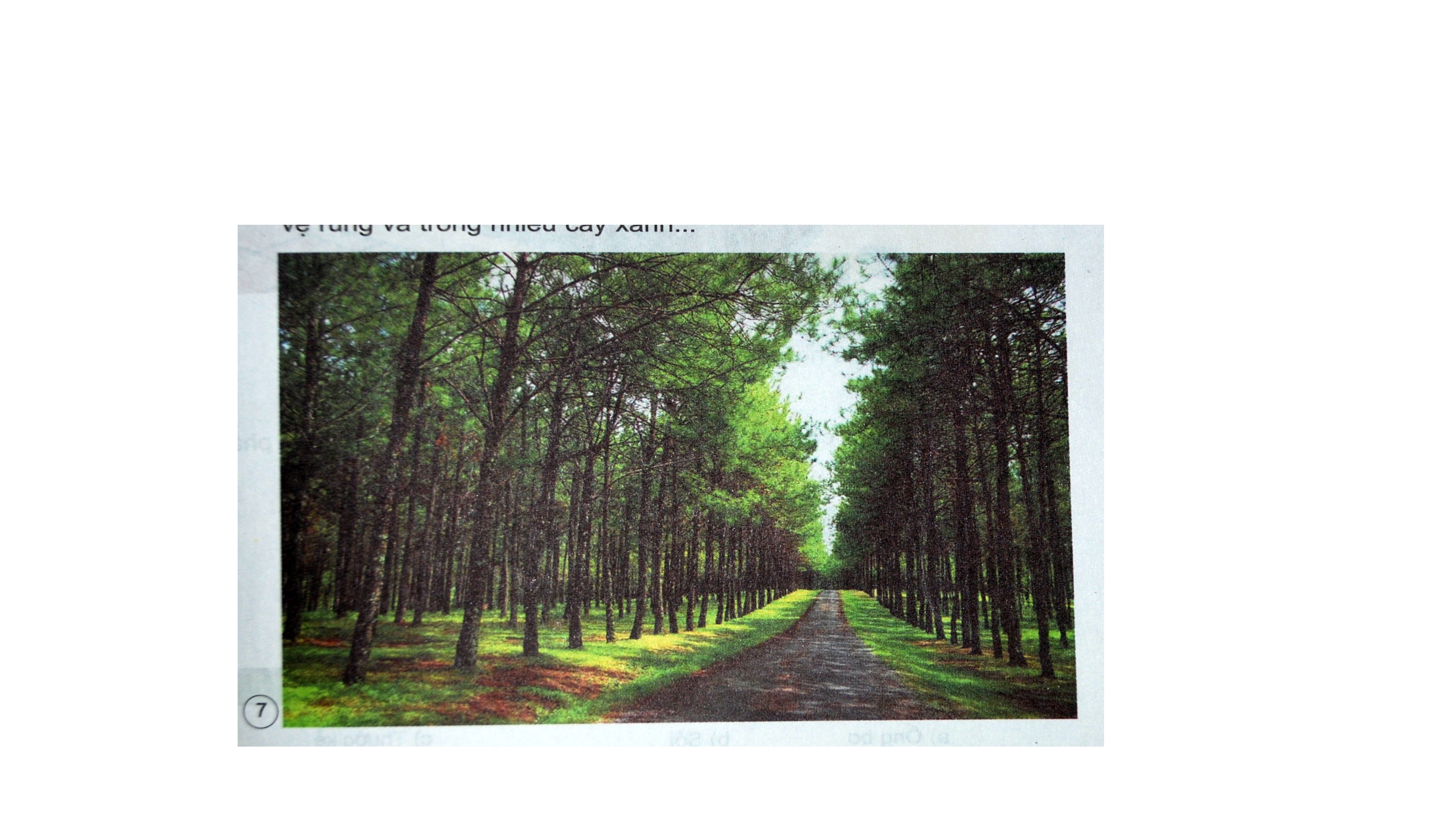 *Hình 7 : Trồng cây gây rừng là biện pháp tốt nhất để giữ cho bầu không khí trong sạch
b/Việc không nên làm để bảo vệ bầu không khí trong sạch:
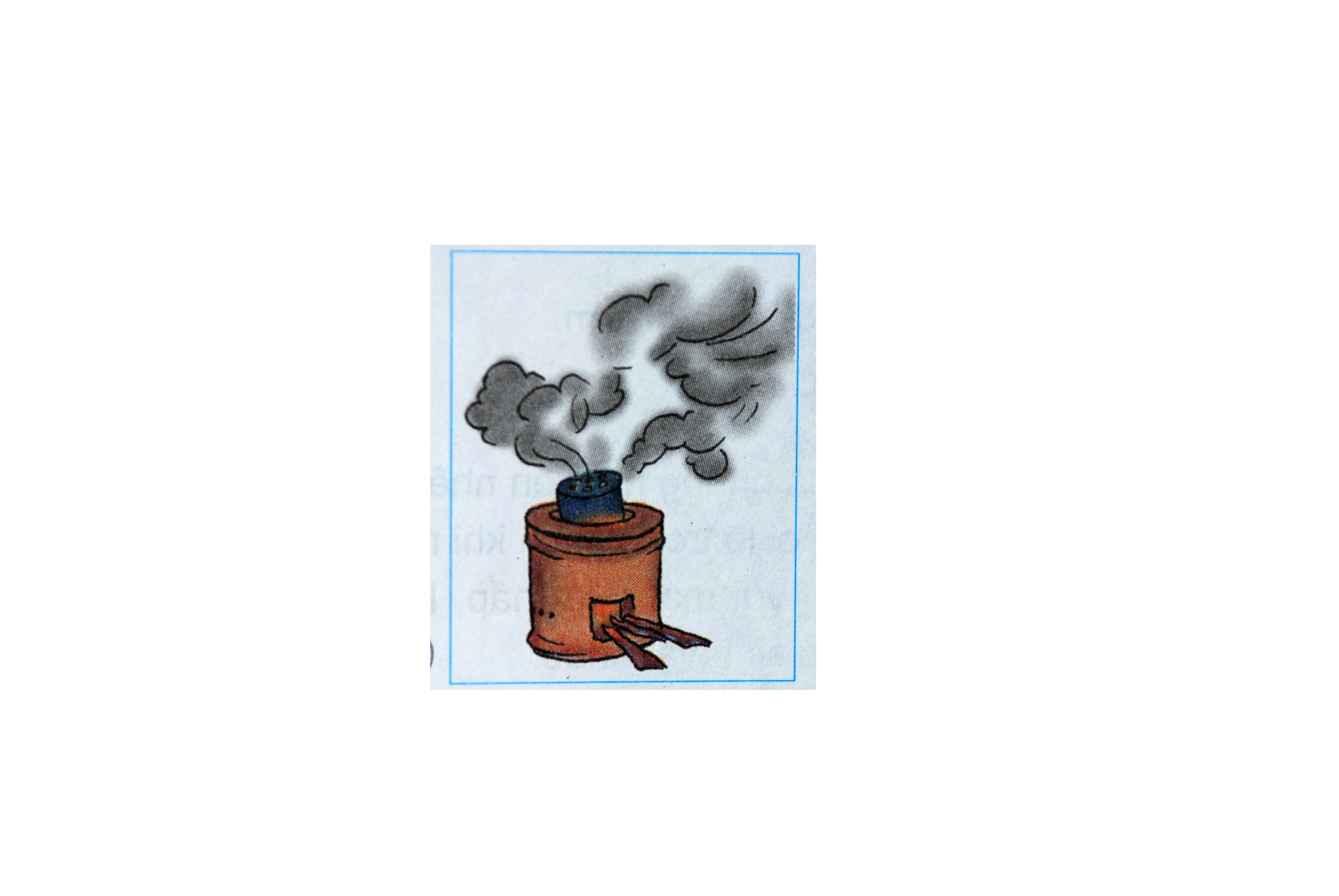 Hình 4: Nhóm bếp than tổ ong gây ra nhiều khói và khí độc hại, làm cho mọi người sống xung quanh trực tiếp hít phải.
Khoa học
Bảo vệ bầu không khí trong sạch
*Em, gia đình, địa phương em nên và không nên làm gì để bảo vệ bầu không khí trong sạch ?
Khoa học
Bảo vệ bầu không khí trong sạch
Vậy, chúng ta có thể chống ô nhiễm không khí bằng cách nào?
*Chúng ta có thể sử dụng một số cách chống ô nhiễm không khí như:
- Thu gom và xử lí phân, rác hợp lí.
Giảm lượng khí thải độc hại của xe có động cơ chạy bằng xăng, dầu và của nhà máy.
Giảm bụi, khói đun bếp.
Bảo vệ rừng và trồng nhiều cây xanh để giữ cho bầu không khí trong lành…
Khoa học
Bảo vệ bầu không khí trong sạch
* Vẽ tranh cổ động bảo vệ bầu không khí trong sạch
- Các bạn trong 2 bàn tạo thành một nhóm, thảo luận vẽ một bức tranh cổ động bảo vệ bầu không khí trong sạch
Thời gian 5 phút
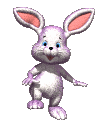 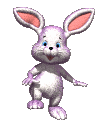 Khoa học
Bảo vệ bầu không khí trong sạch
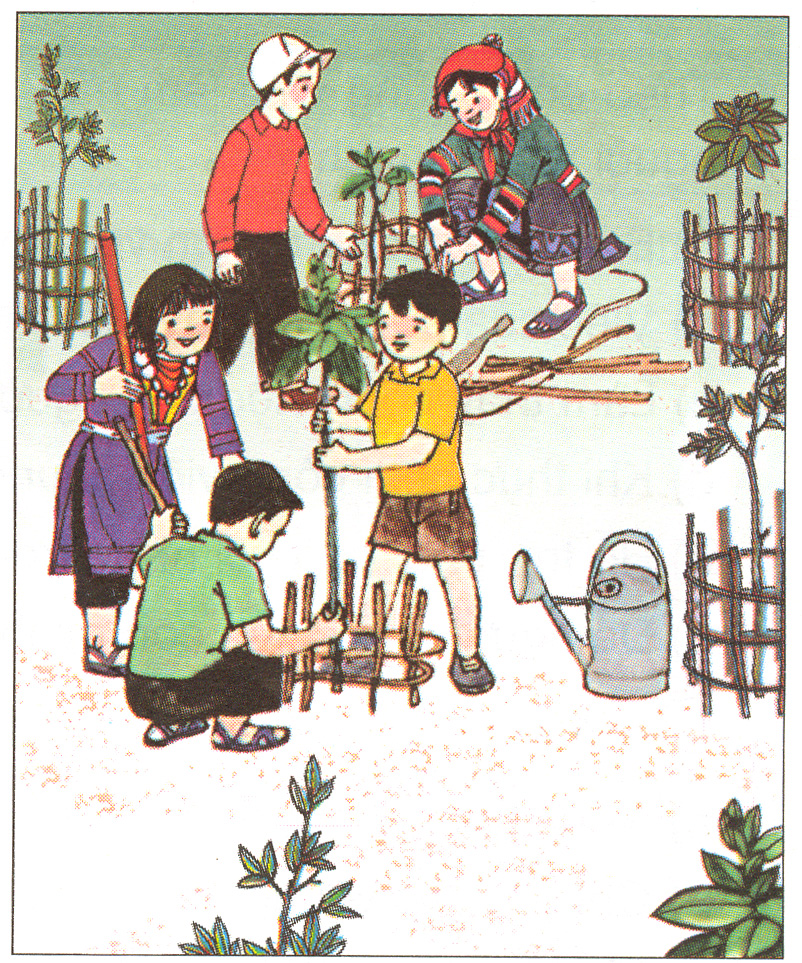 Trắc nghiệm: Đúng - Sai
Mỗi hình dưới đây thể hiện việc làm đúng hay sai trong việc bảo vệ bầu không khí trong sạch?
Đ
Khoa học
Bảo vệ bầu không khí trong sạch
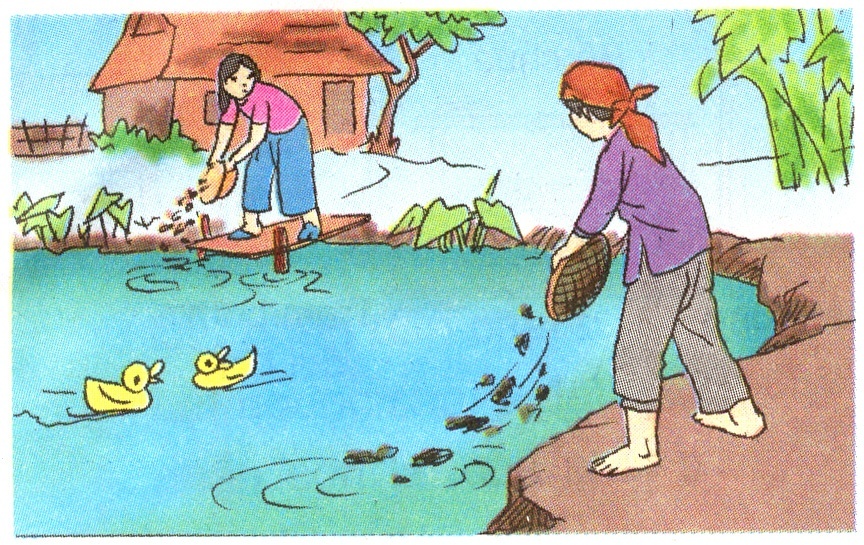 S
Khoa học
Bảo vệ bầu không khí trong sạch
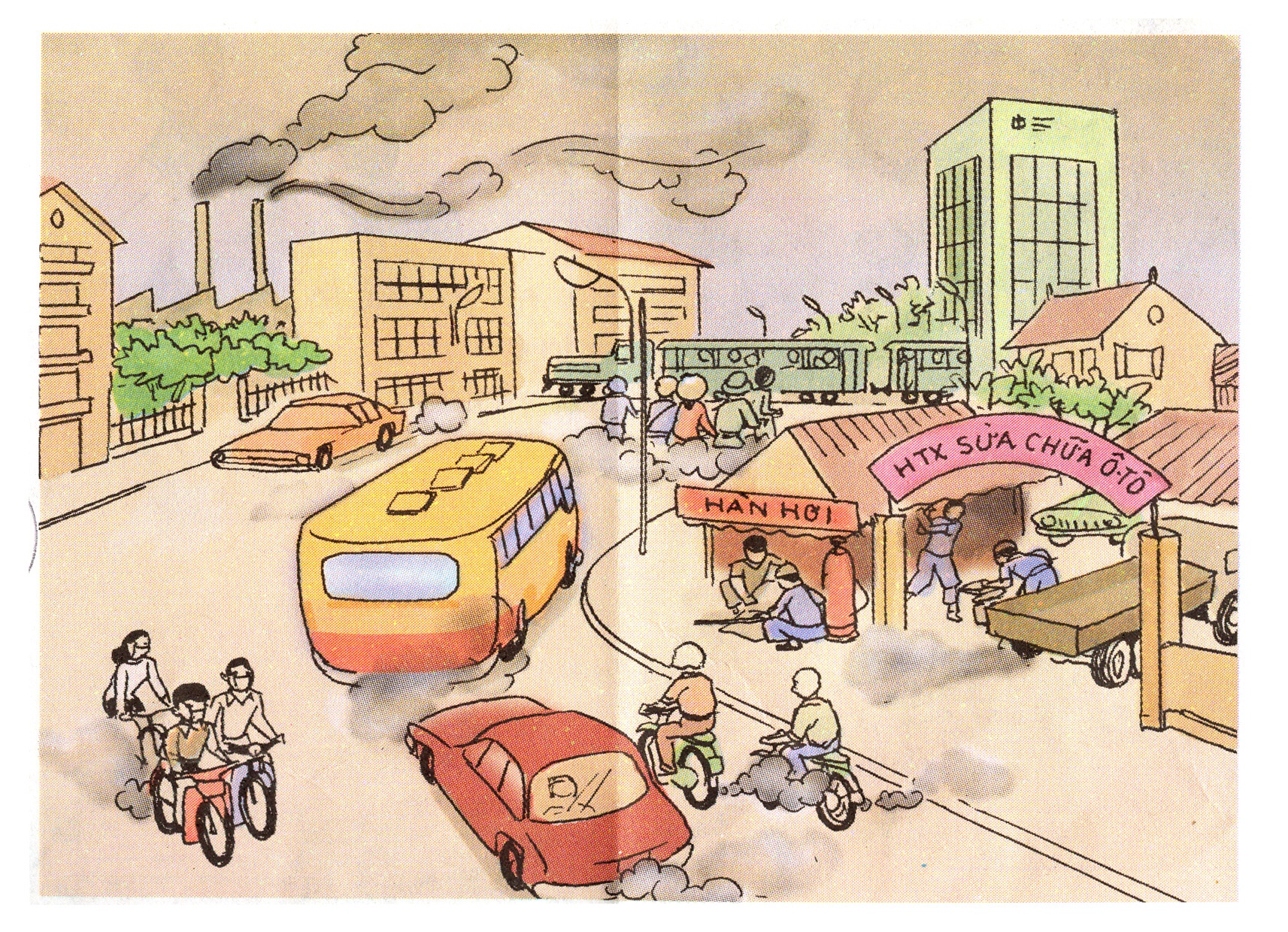 S
Khoa học
Bảo vệ bầu không khí trong sạch
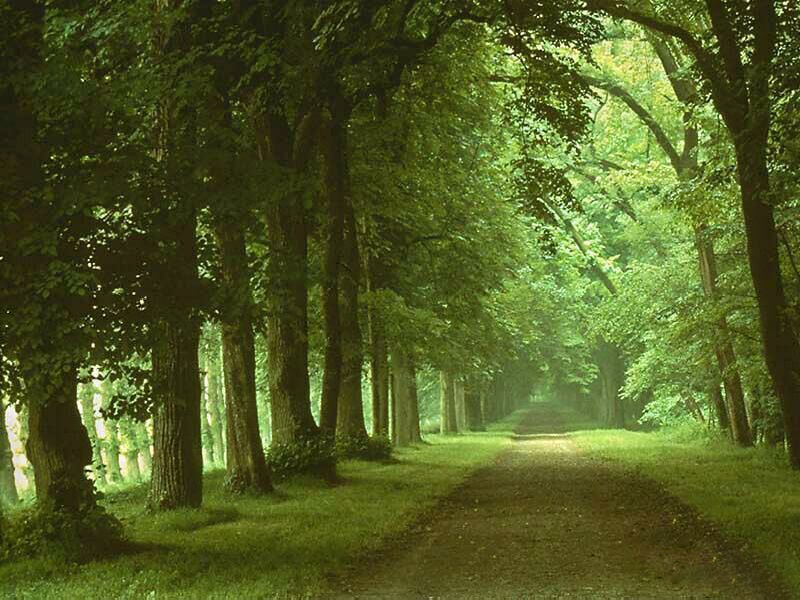 Đ
Khoa học
Bảo vệ bầu không khí trong sạch
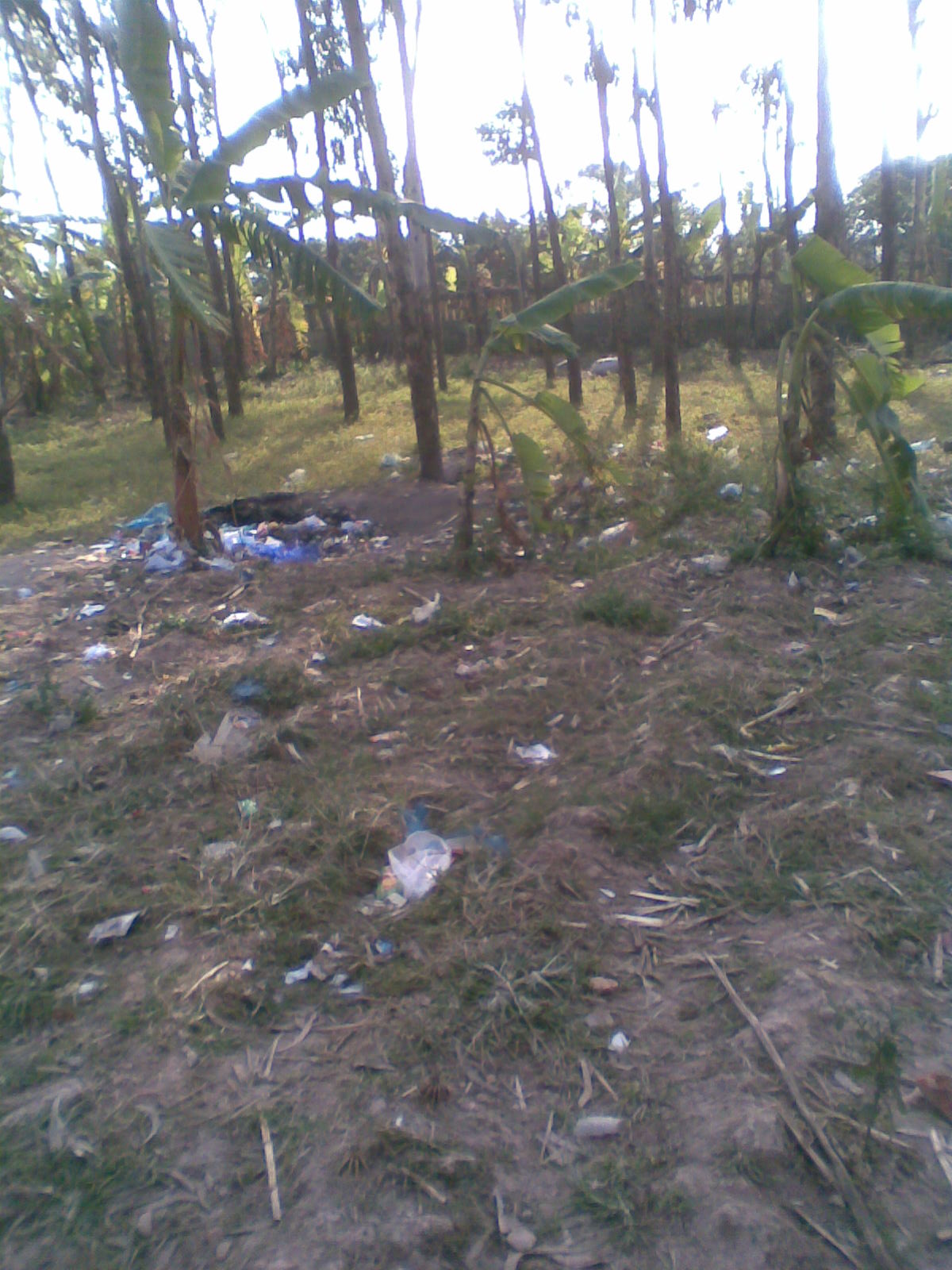 S
Khoa học
Bảo vệ bầu không khí trong sạch
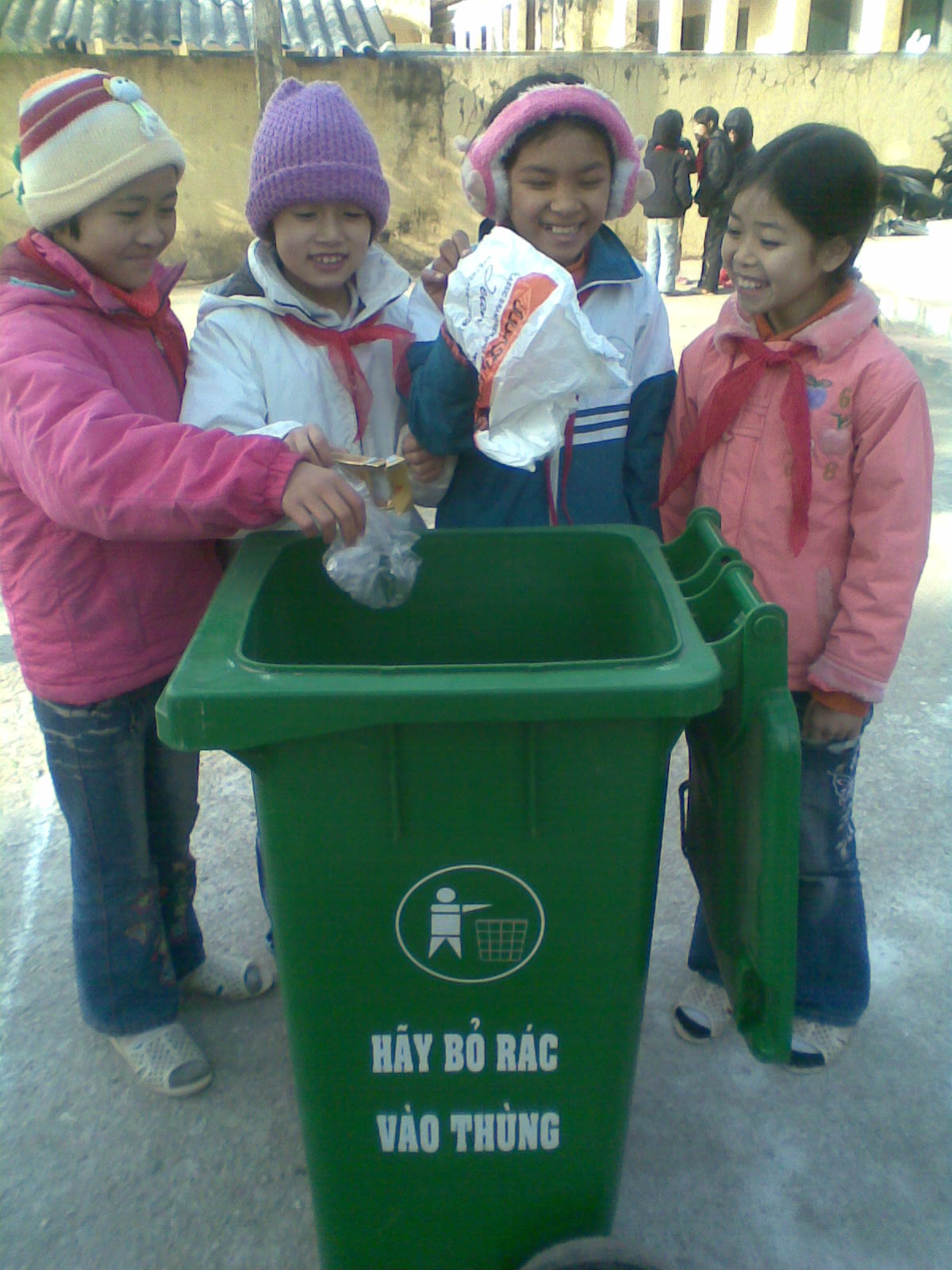 Đ
Khoa học
- Nêu lại tên bài học hôm nay.
- Chúng ta có thể chống ô nhiễm không khí bằng cách nào?
Về nhà
- Xem lại bài, thực hiện và vận động mọi người cùng thực hiện bảo vệ bầu không khí trong sạch
- Chuẩn bị bài sau: Âm thanh